Preliminary Design Review
Team CARROT  
October 12, 2022
Jared Seefried (Project Manager) 	 	Elena Bauer (Systems Engineer)
Tyler Mckay
Lucas Pereira
Eric Lozano
Luis Alvidrez
Kushal Kedia
Talen Fischer
Chris Lolkema 
Abigail Moonan
Carson Sexton
Marguerite Adwan
T a b l e   o f   C o n t e n t s
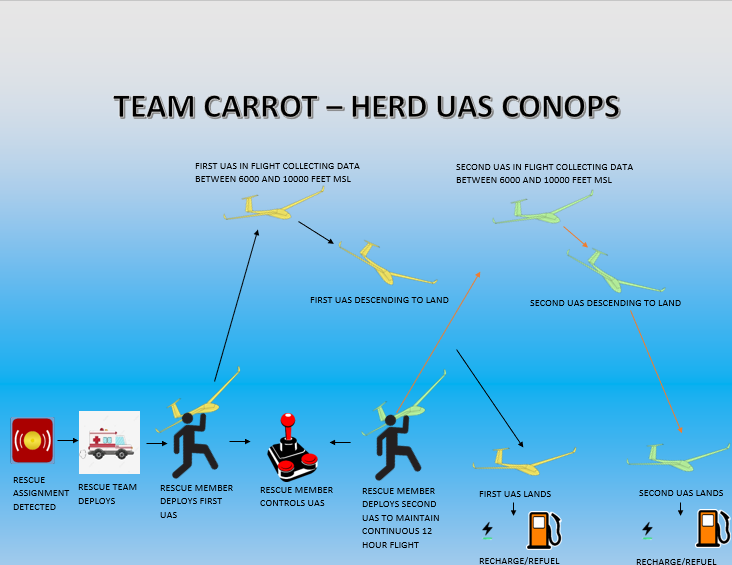 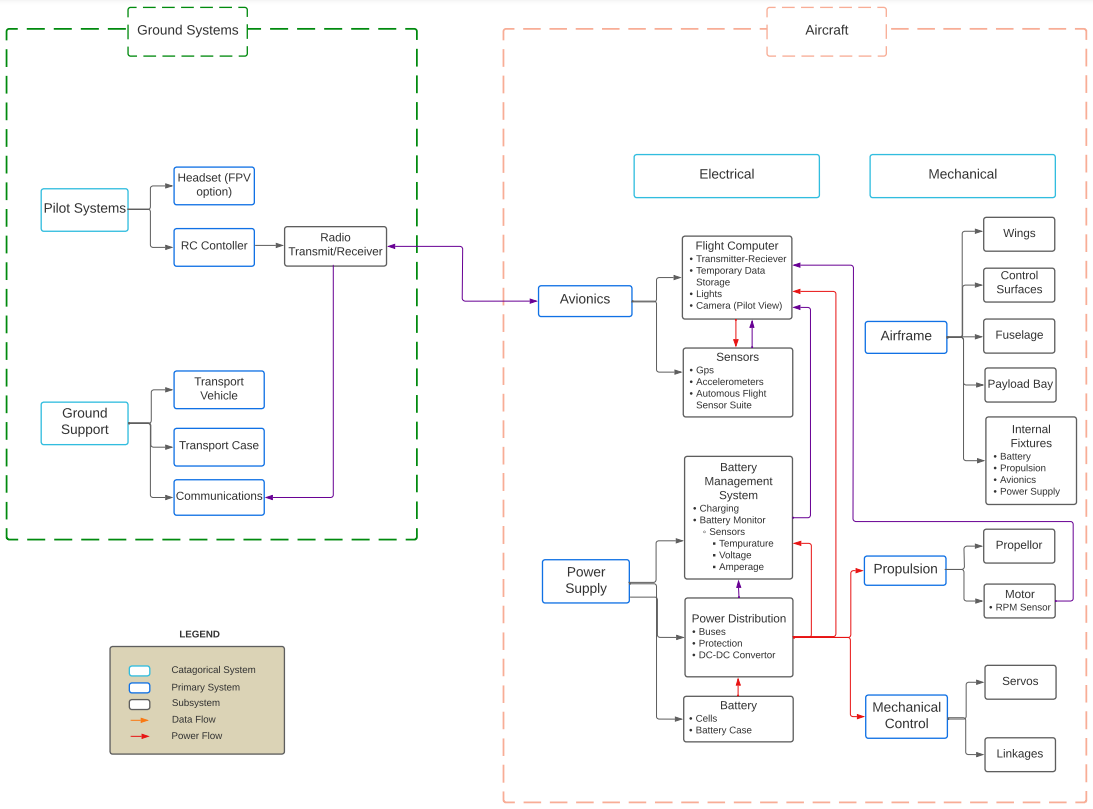 1.  Project Overview
Project definition,  Concept of  Operations (CONOPS), Functional Block Diagram
Critical project feasibility elements (CPEs)
Trades to be performed
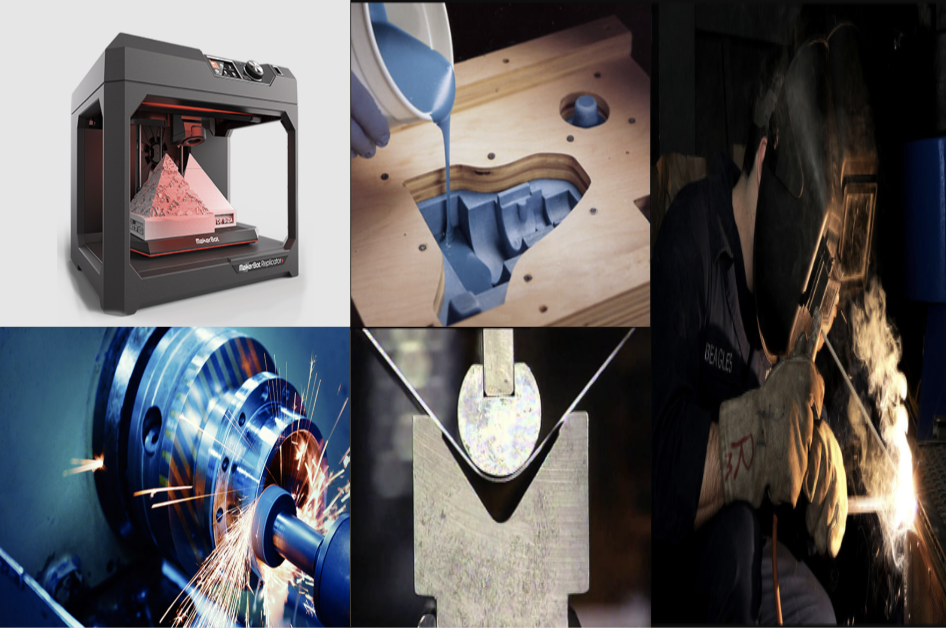 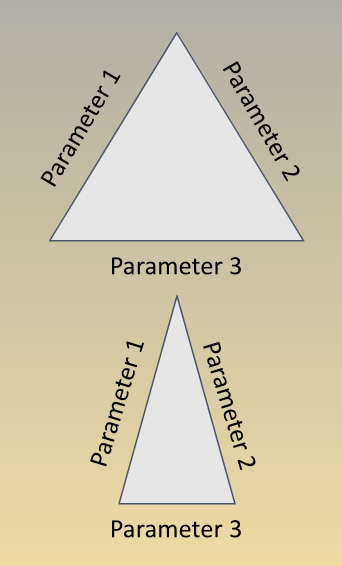 2. Trades
Aerodynamics/Structure
Manufacturing
Electromechanical
3. Current Design Space
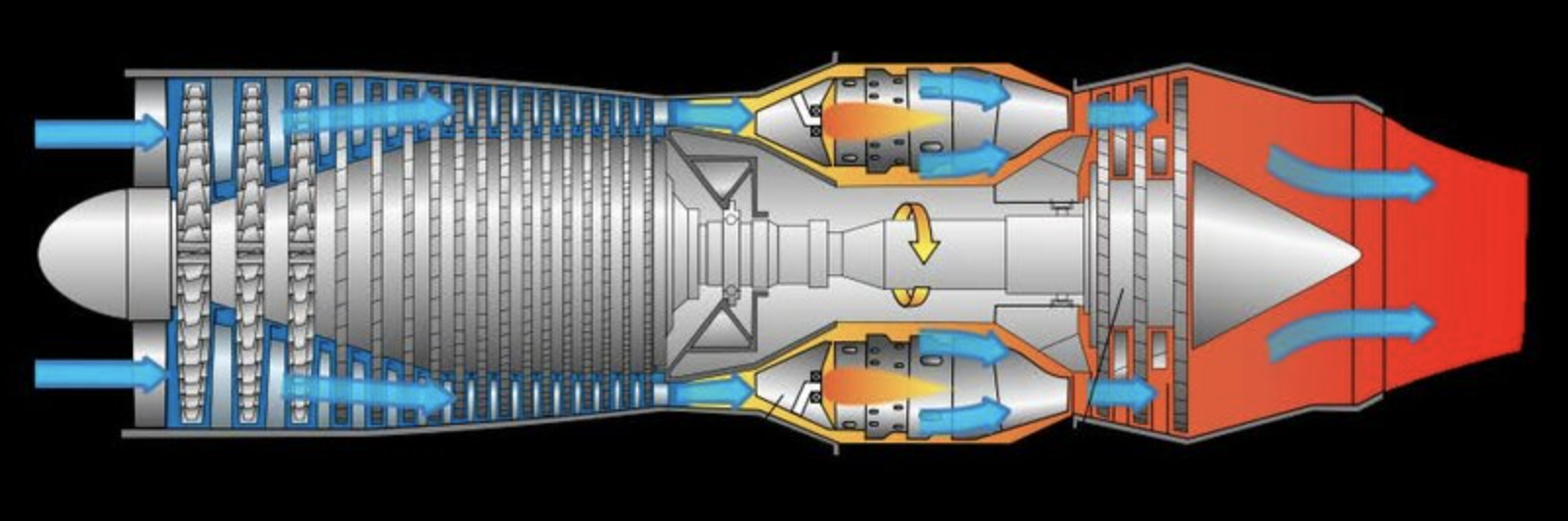 4. Modeling and Prototyping Plans
Purpose of Phase 1C - Design for Low-Cost Digital Manufacturing & Sustainment
Objectives
Ease of Use
Long term Sustainability for the Customer
Easily Manufacturable 
Cost Efficient
The goal of our project is to develop a UAS (Uncrewed Aircraft Systems) that allows for continuous coverage over difficult terrain. 
This UAS should be portable for the user and should be manufacturable by the user.
Overview
Trades
Design Space
Modeling & Prototyping Plans
‹#›
C O N O P S
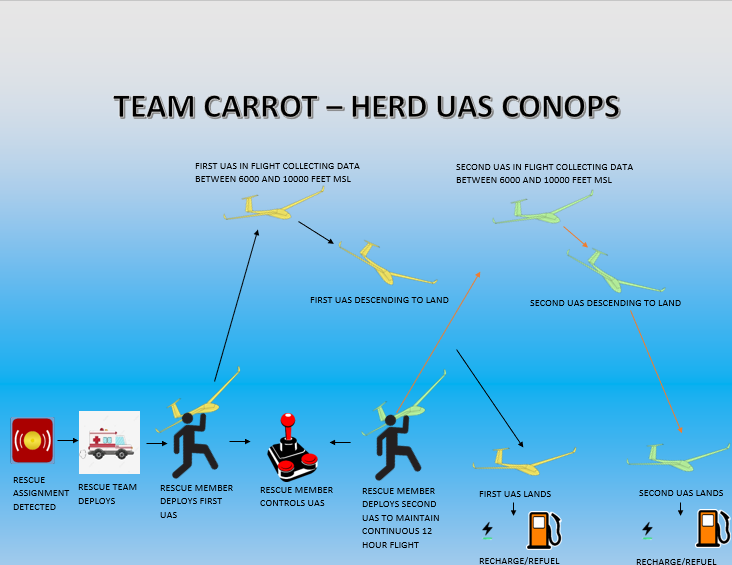 ‹#›
‹#›
R E Q U I R E M E N T S
Requirement 1:  UAS will not weigh more than 55 lbs, and shall have short takeoff and landing capabilities to deploy in areas with unprepared launch surfaces and obstructed climb windows 

Requirement 2: UAS will be able to fit within the Boulder Emergency Service Vehicle for transport

Requirement 3: UAS shall adhere to FAA 14 CFR Part 107, SMALL UNMANNED AIRCRAFT SYSTEMS, contingent on waivers.

Requirement 4: UAS total flyaway cost shall not exceed 4,000 USD for 2 amount of air vehicles 

Requirement 5: UAS shall operate in the altitude range of 6,000 ft - 10,000 ft. MSL.

Requirement 6: UAS shall house a payload with a weight ranging from 1.5-3 kg.

Requirement 7: 90% of UAS airframe structural components shall be easily manufacturable, replaceable, or repairable by the end user.

Requirement 8: Over the course of a single deployment, UAS shall provide continuous coverage of an area for TBD consecutive hours, and two drones must be able to provide coverage of an area for TBD consecutive hours without any interruption
Overview
Trades
Design Space
Modeling & Prototyping Plans
‹#›
Critical Project Elements
Overview
Trades
Design Space
Modeling & Prototyping Plans
‹#›
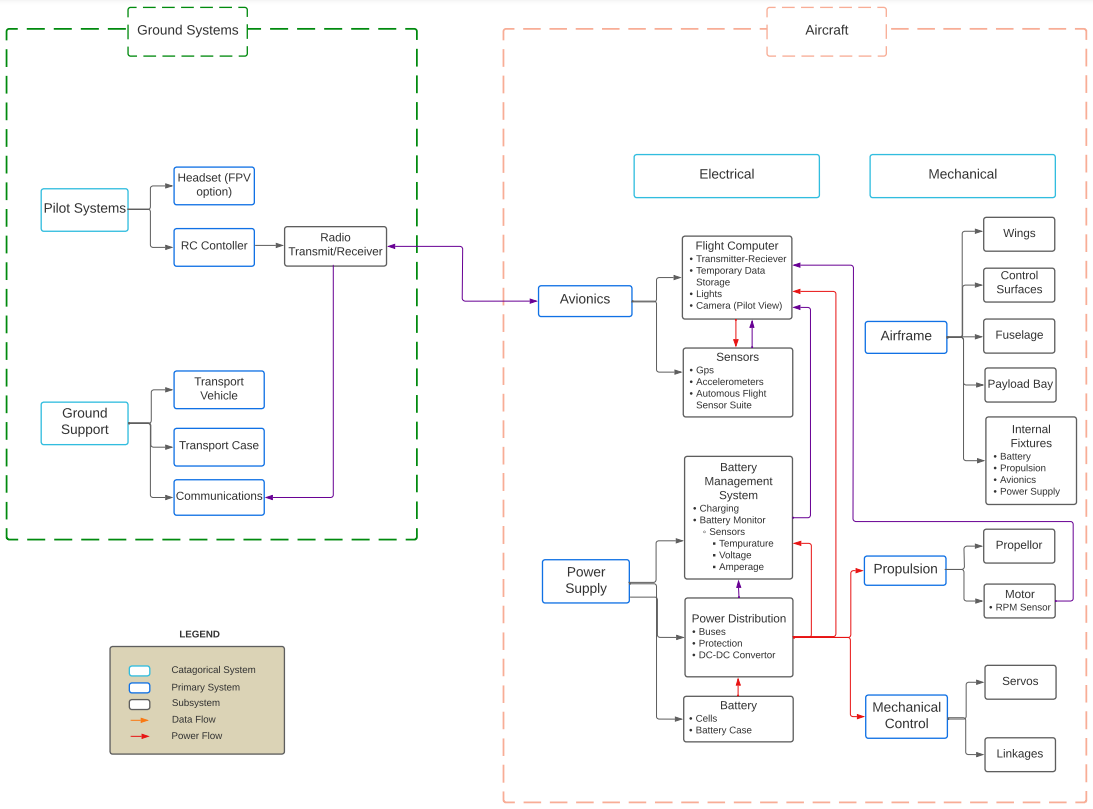 Functional
Block
Diagram
‹#›
Trades to be Conducted
Looking at what Airframes will help us achieve our requirements
Feasibility
Types of electrical systems and propulsion systems
What manufacturing processes will be feasible for our design
Single or combination of processes
What materials will we look at for our aircraft
Overview
Trades
Design Space
Modeling & Prototyping Plans
‹#›
Airframe Trades
Overview
Trades
Design Space
Modeling & Prototyping Plans
‹#›
‹#›
Graded Airframes
Airframes Compared 
Fixed Wing
Fixed Wing Hybrid -Vertical Take Off and Landing (VTOL)
Multi-rotor
Single rotor
5 Models of each were chosen and parameters averaged

Several styles of UAS were evaluated based on several criteria from requirements
Endurance
Weight
Payload capacity
Distance required for take off
Longest dimension
Overview
Trades
Design Space
Modeling & Prototyping Plans
‹#›
Graded Airframes
‹#›
Overview
Trades
Design Space
Modeling & Prototyping Plans
‹#›
Graded Airframes
‹#›
Overview
Trades
Design Space
Modeling & Prototyping Plans
‹#›
‹#›
Graded Airframes - Results
While endurance was prioritized less, a multi-rotor was determined to be undesirable for two reasons
Multi-rotor already in use by Boulder ES
The loss in endurance was deemed to great to pursue (40 min max)
A sensitivity analysis was conducted to see how prioritizing various elements would change the grading
Overview
Trades
Design Space
Modeling & Prototyping Plans
‹#›
Graded Airframes - Results
Sensitivity Analysis Results for Fixed-Wing hybrid (Percent of Max)
Standard - 70.6%
Endurance - 68.2 %
Weight - 80 %
Payload Capacity - 44.7 % (Still capable of 3kg payload)
TakeOff Area - 83.7 %
Largest Dimension - 61.9 %
Analysis of CONOPS determined that airframe not only improved current endurance capabilities by 3x-6x but also would provide VTOL capability
Results of Sensitivity analysis
Endurance: Fixed Wing
Weight: Multi-rotor
Payload Capacity: Single Rotor
TakeOff Area: Multi-rotor
Dimension: Multi-rotor
Lack of significant endurance a concern for Multi-rotor
Lack of collective single-rotor knowledge a concern for next highest graded airframe
Overview
Trades
Design Space
Modeling & Prototyping Plans
‹#›
Manufacturing Trades
Overview
Trades
Design Space
Modeling & Prototyping Plans
‹#›
‹#›
Most Common Manufacturing Processes
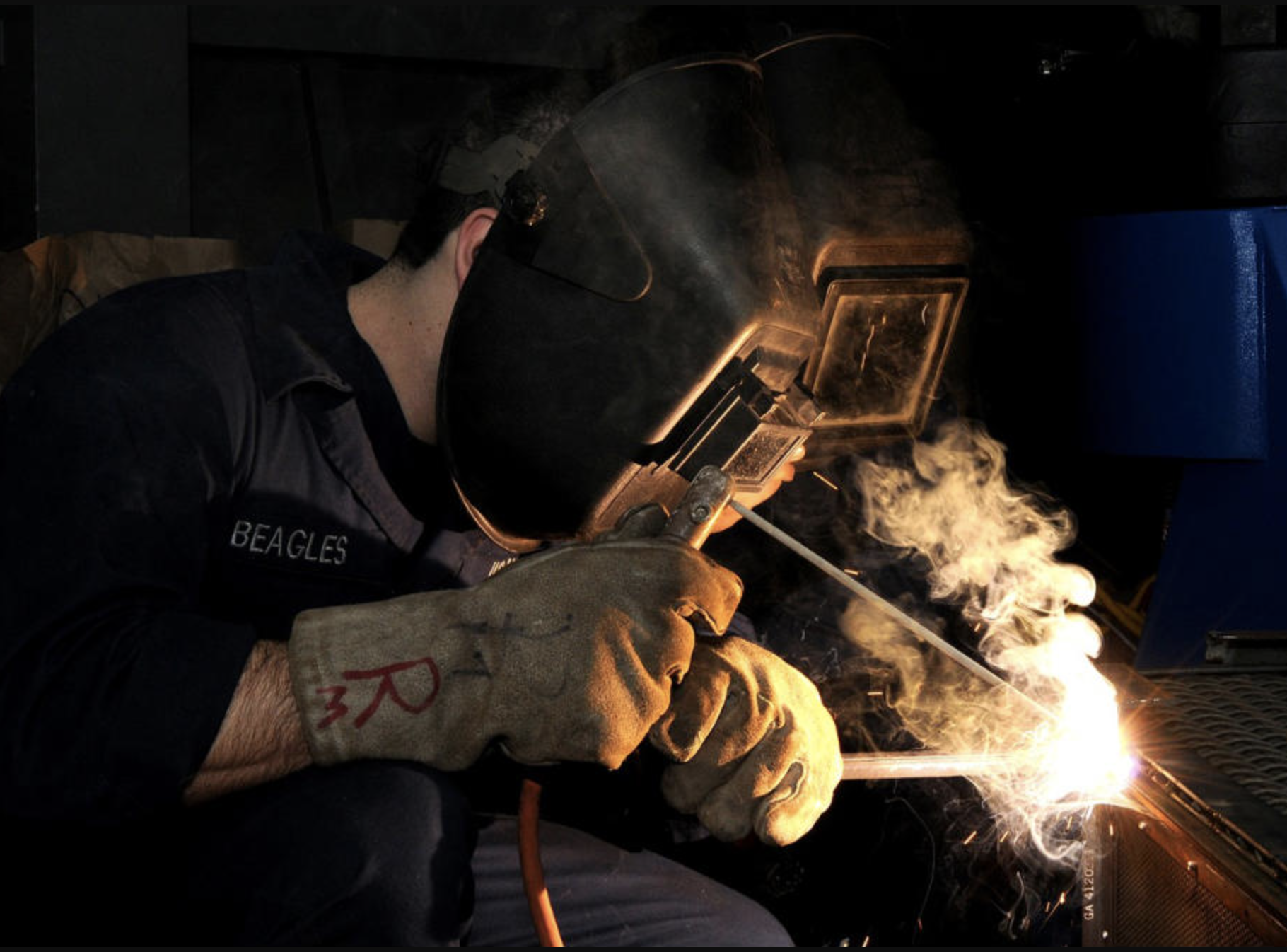 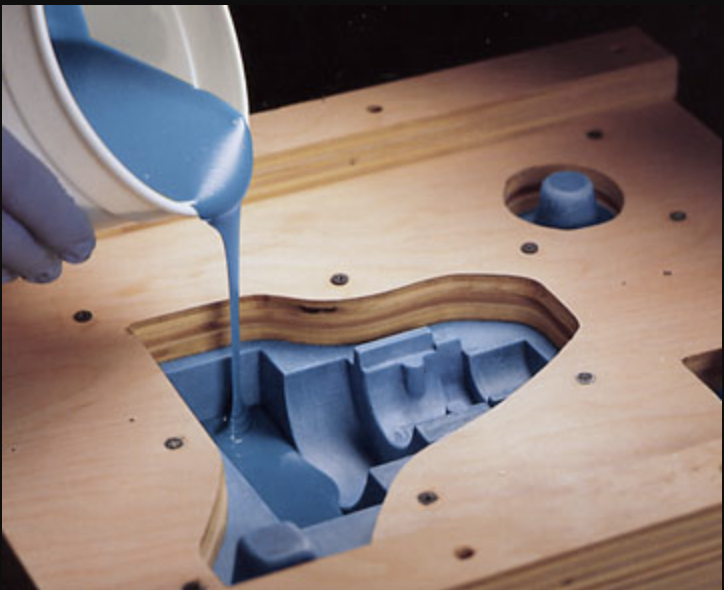 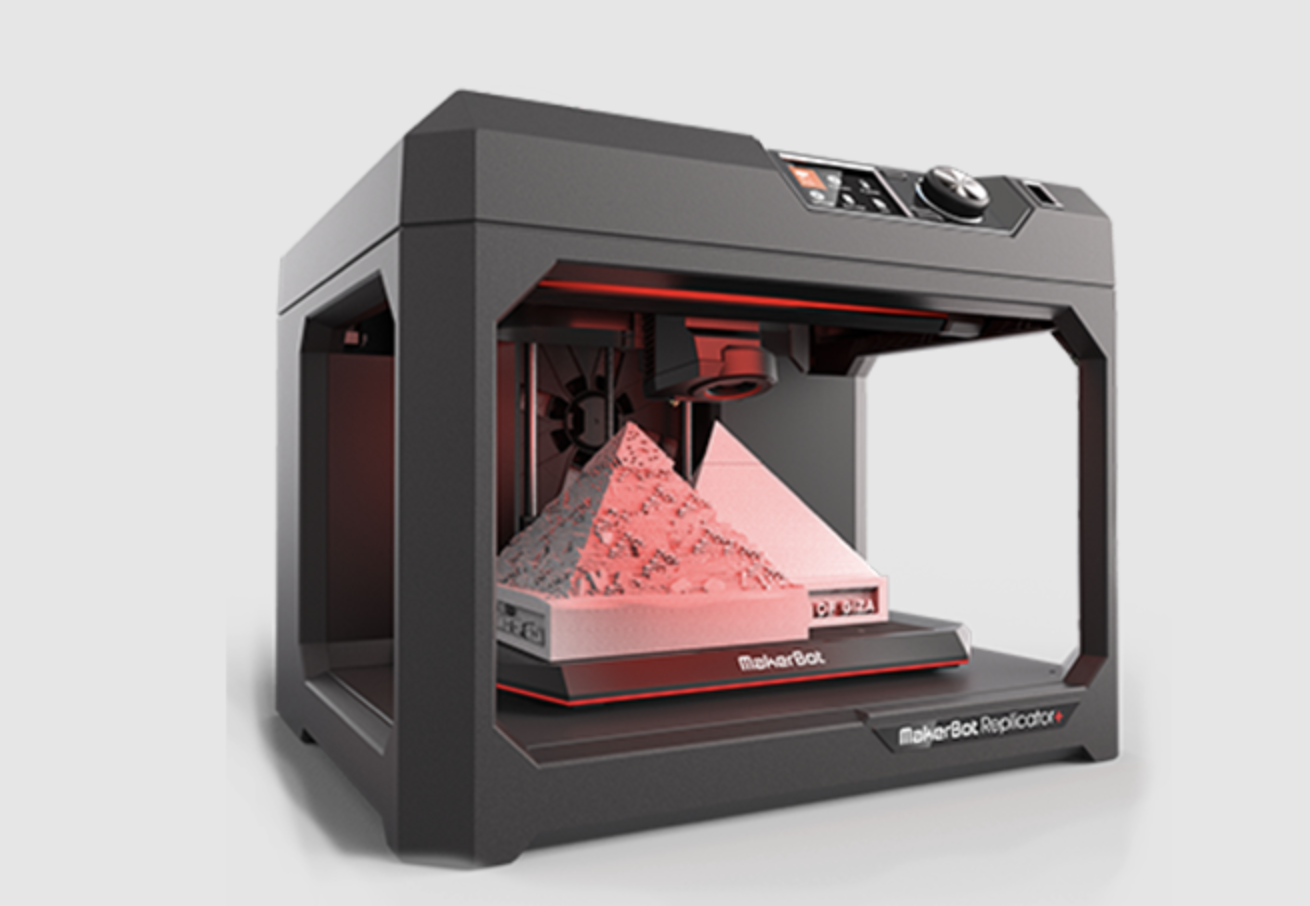 3D Printing
2. 	 Casting and Molding
3.            Joining
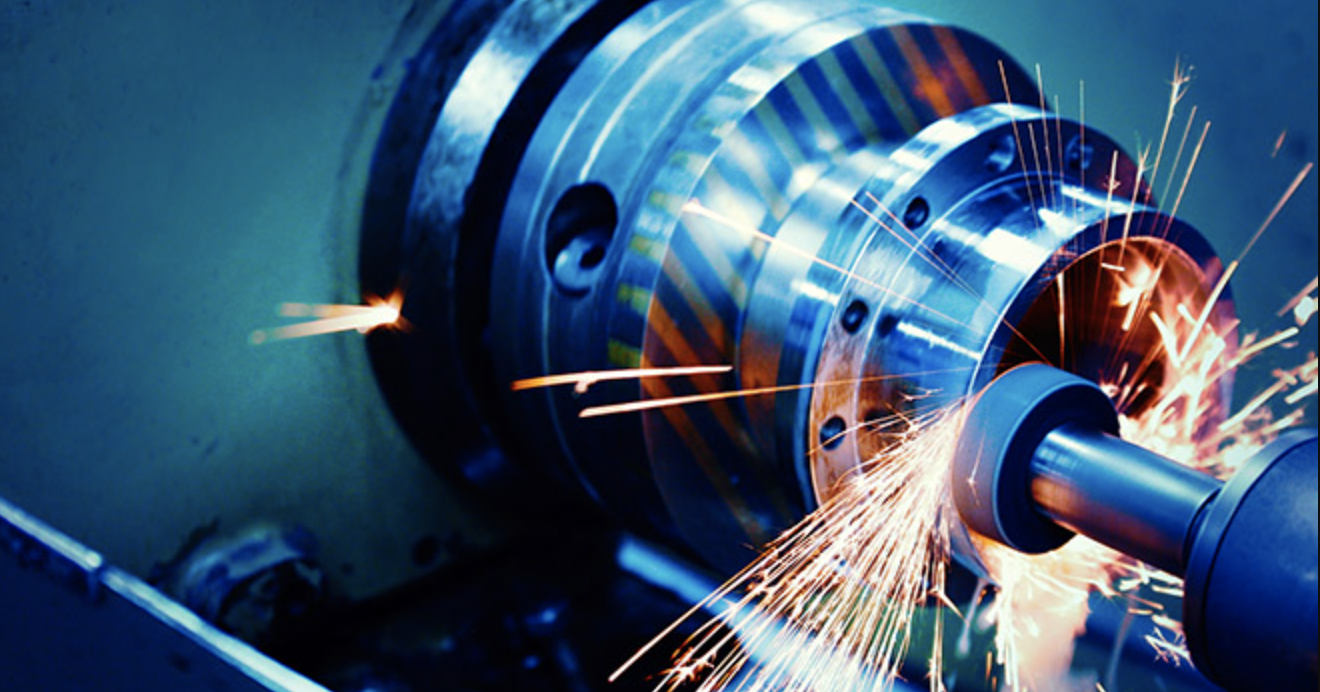 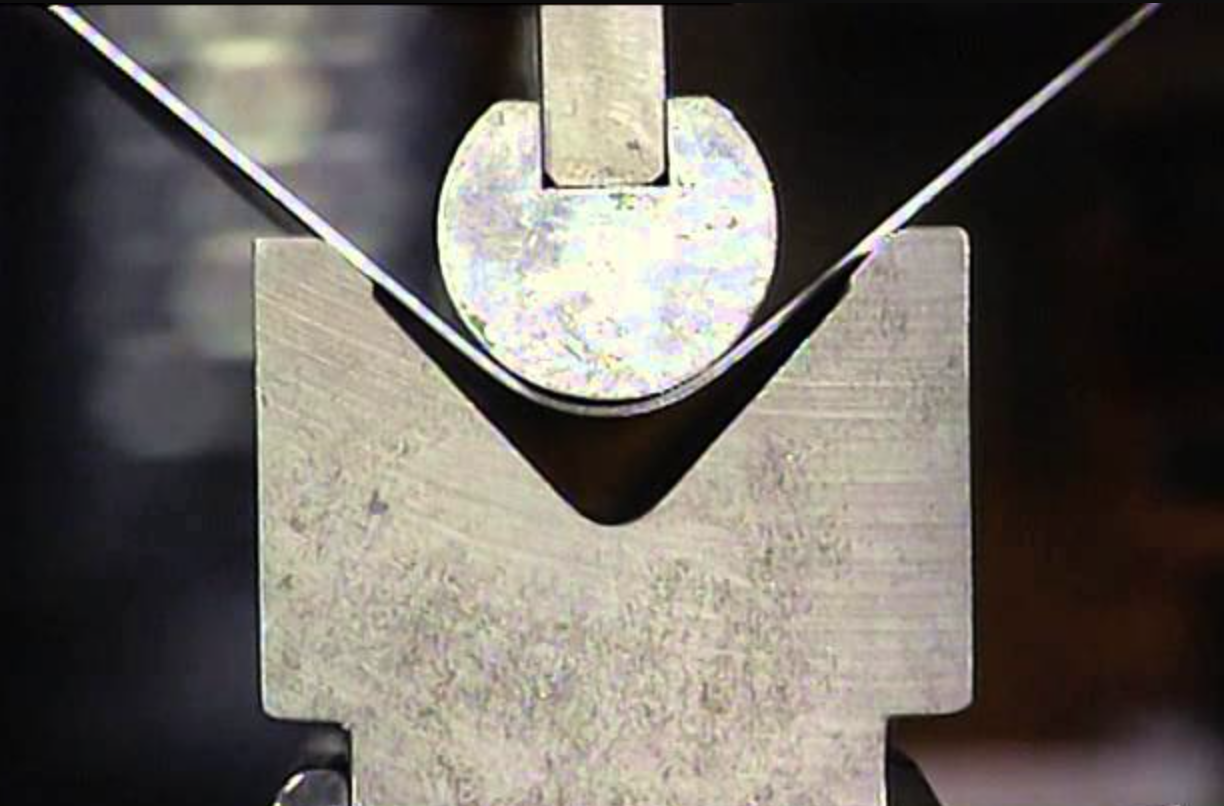 4. 	Machining
5. 	Shearing and Forming
Overview
Trades
Design Space
Modeling & Prototyping Plans
‹#›
How can we Rank These Processes?
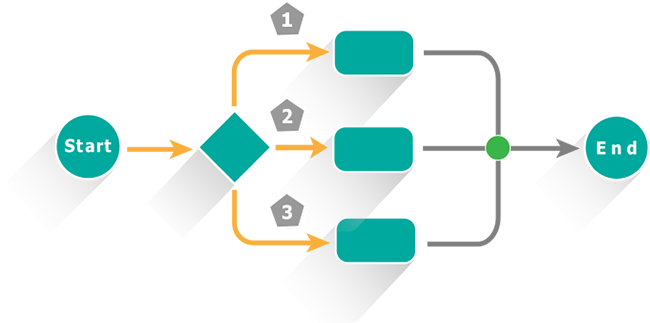 1.	Define and understand your mission’s requirements. What is most important?
2. 	Define criteria in which the manufacturing processes can be given points depending on how well each process meets the requirements and budgets of your design.
3. 	Analyze, grade, and determine which process or processes are best suited for your needs based   on the total scoring.
Overview
Trades
Design Space
Modeling & Prototyping Plans
‹#›
Mission Main Objectives
Requirement 1:  UAS will not weigh more than 55 lbs, and shall have short takeoff and landing capabilities to deploy in areas with unprepared launch surfaces and obstructed climb windows 

Requirement 4: UAS total flyaway cost shall not exceed 4,000 USD for 2 amount of air vehicles 

Requirement 7: 90% of UAS airframe structural components shall be easily manufacturable, replaceable, or repairable by the end user.
Requirement 1:  UAS will not weigh more than 55 lbs, and shall have short takeoff and landing capabilities to deploy in areas with unprepared launch surfaces and obstructed climb windows 

Requirement 2: UAS will be able to fit within the Boulder Emergency Service Vehicle for transport

Requirement 3: UAS shall adhere to FAA 14 CFR Part 107, SMALL UNMANNED AIRCRAFT SYSTEMS, contingent on waivers.

Requirement 4: UAS total flyaway cost shall not exceed 4,000 USD for 2 amount of air vehicles 

Requirement 5: UAS shall operate in the altitude range of 6,000 ft - 10,000 ft. MSL.

Requirement 6: UAS shall house a payload with a weight ranging from 1.5-3 kg.

Requirement 7: 90% of UAS airframe structural components shall be easily manufacturable, replaceable, or repairable by the end user.

Requirement 8: Over the course of a single deployment, UAS shall provide continuous coverage of an area for TBD consecutive hours, and two drones must be able to provide coverage of an area for TBD consecutive hours without any interruption
Legend: 

Materials Trade  Overlap Trade Process trade
Overview
Trades
Design Space
Modeling & Prototyping Plans
‹#›
Criteria - Based on Mission Requirements
Step 1 - Understand Requirements
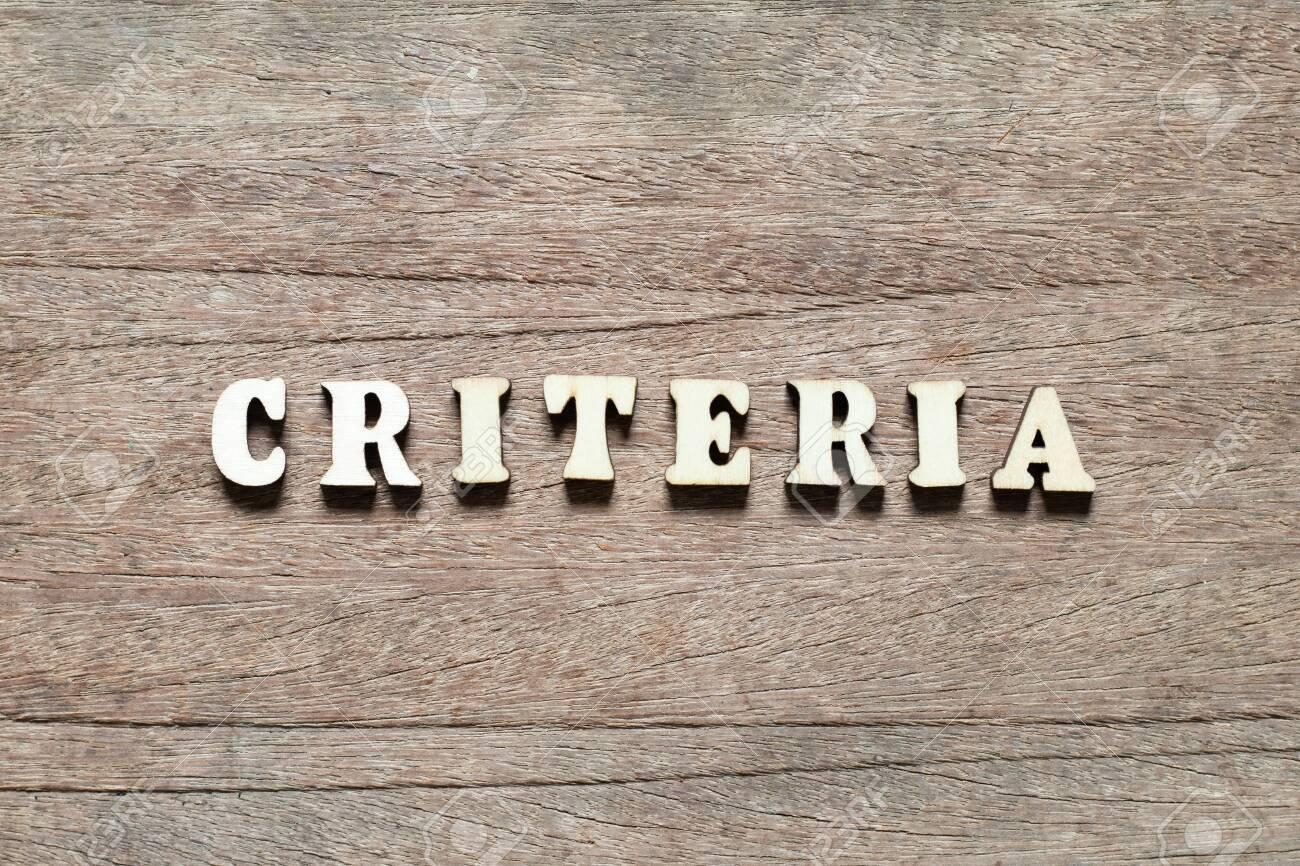 Accessibility
Step 2 - Define Criteria
2.    Cost
Step 3 - Grade, Analyze,  and determine best process.
3.    Skill to Operate
4.    Precision
Create a Table to reduce subjectivity
5.    Processing Time
Plug scores into Trade Matrix
6.    Safety
Determine Best Candidate(s)
Overview
Trades
Design Space
Modeling & Prototyping Plans
‹#›
Manufacturing Trade Studies
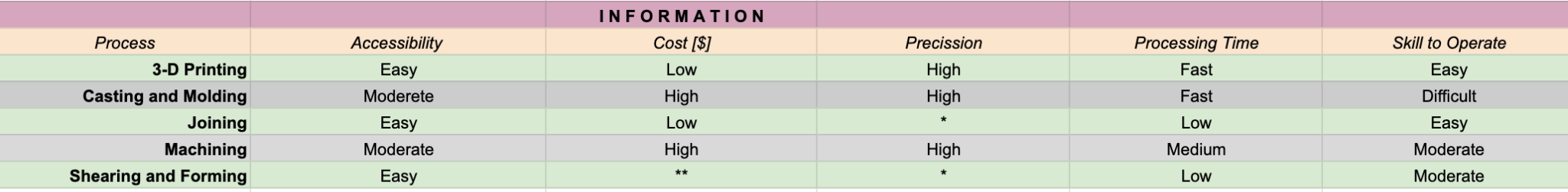 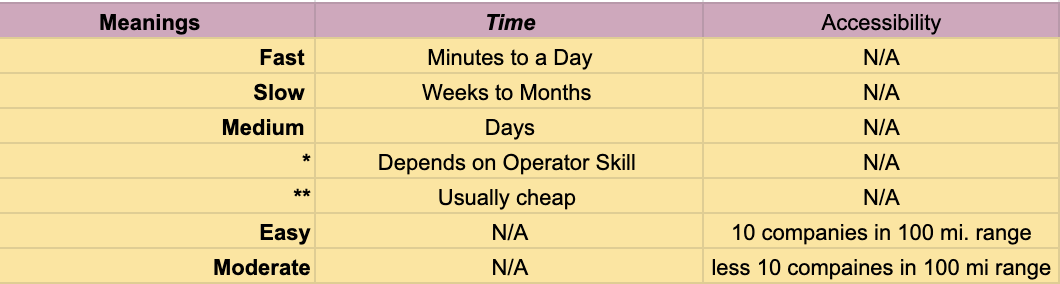 Trades
Design Space
Overview
Modeling & Prototyping Plans
‹#›
‹#›
Final Rankings
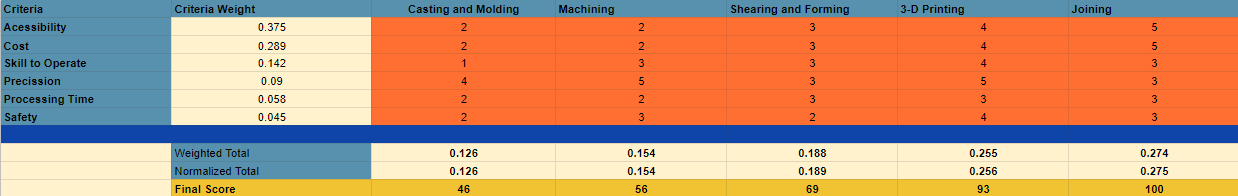 For complete algorithm click here.
Trades
Design Space
Overview
Modeling & Prototyping Plans
‹#›
Transitioning from Manufacturing Process to Materials
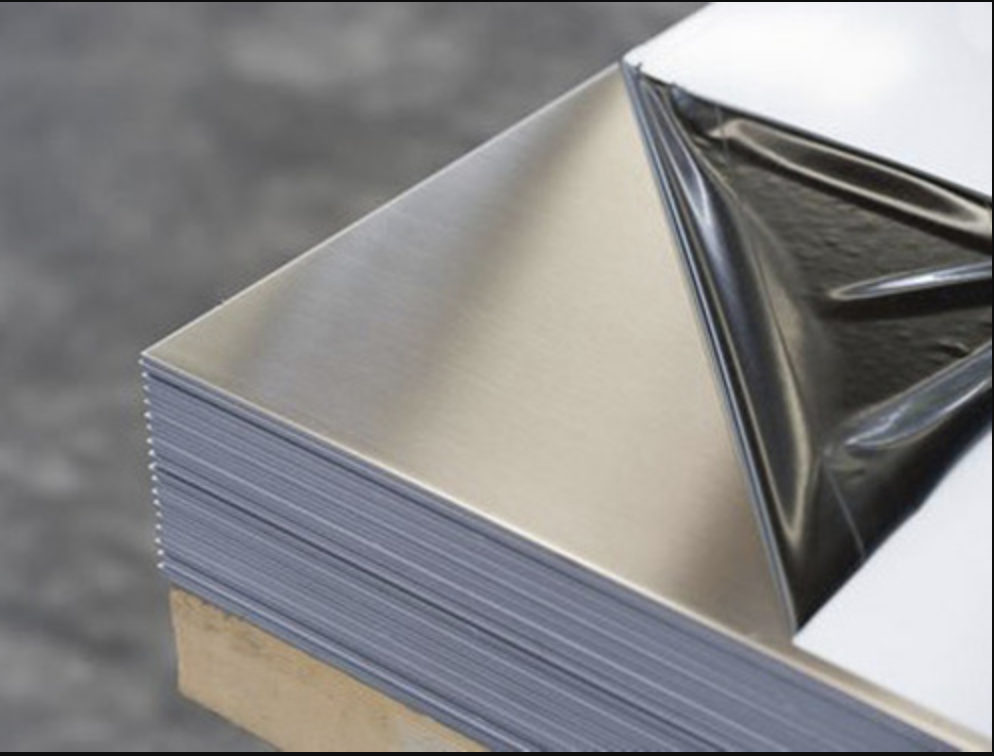 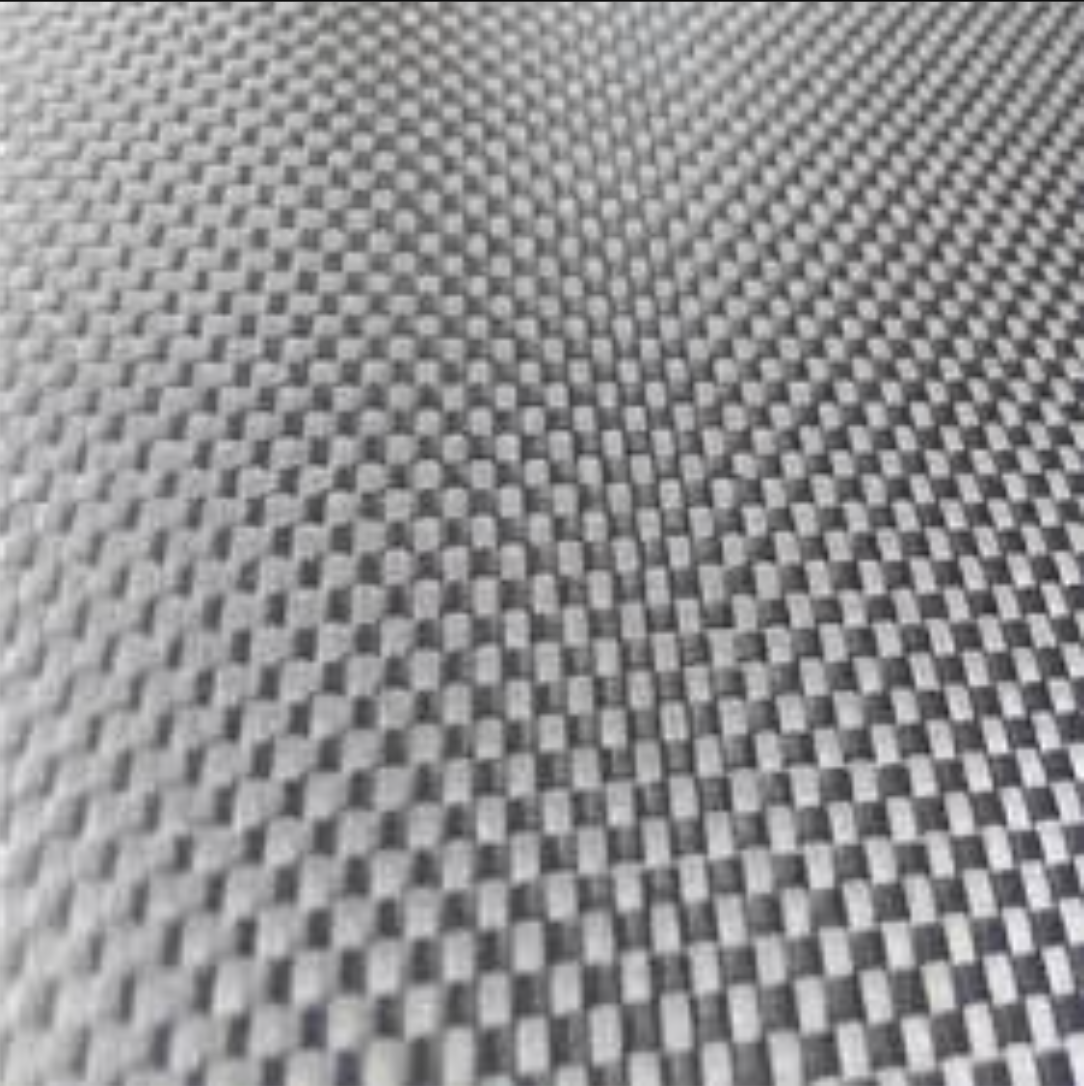 The manufacturing processes scorings pave the way for new trade studies, this time the previous method is implemented, but now for materials.
1. 	Aluminium Alloy 6061
2. 	Born Fiber
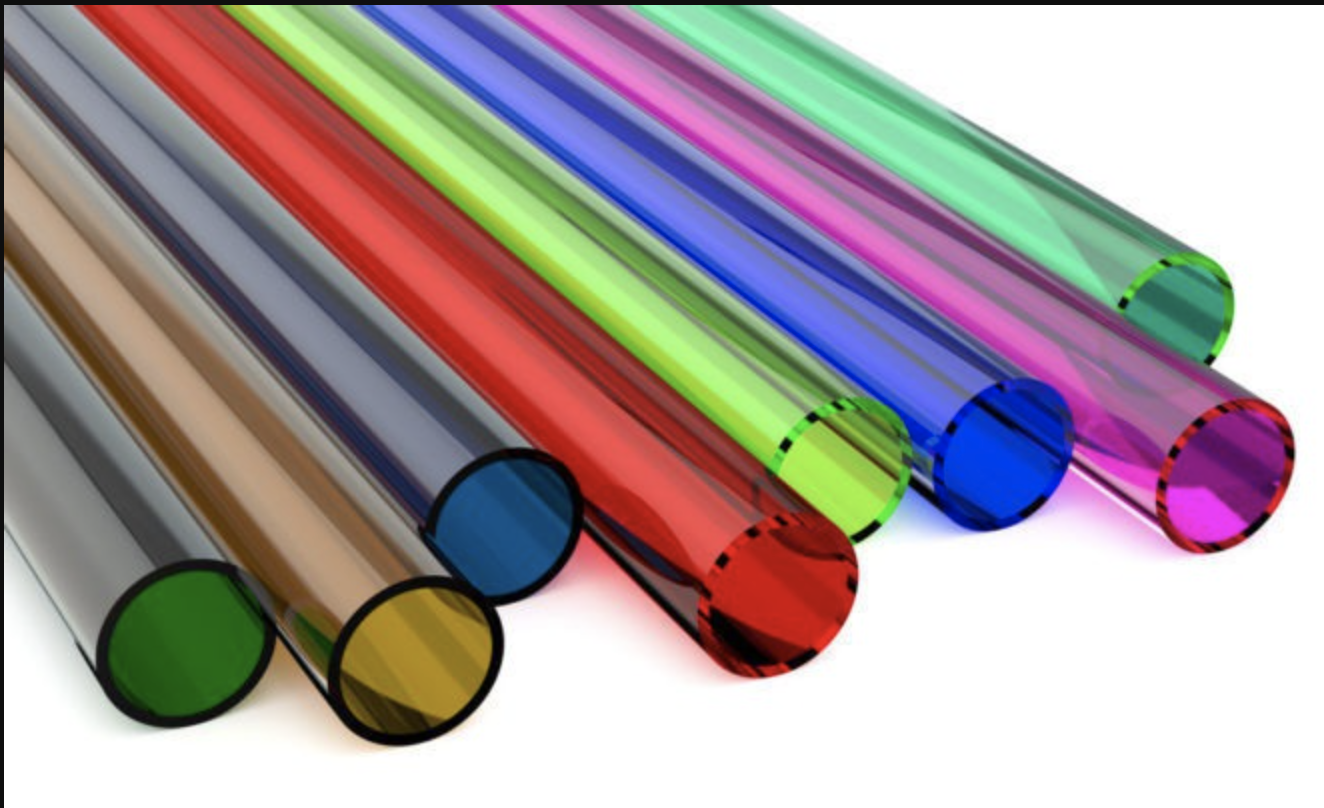 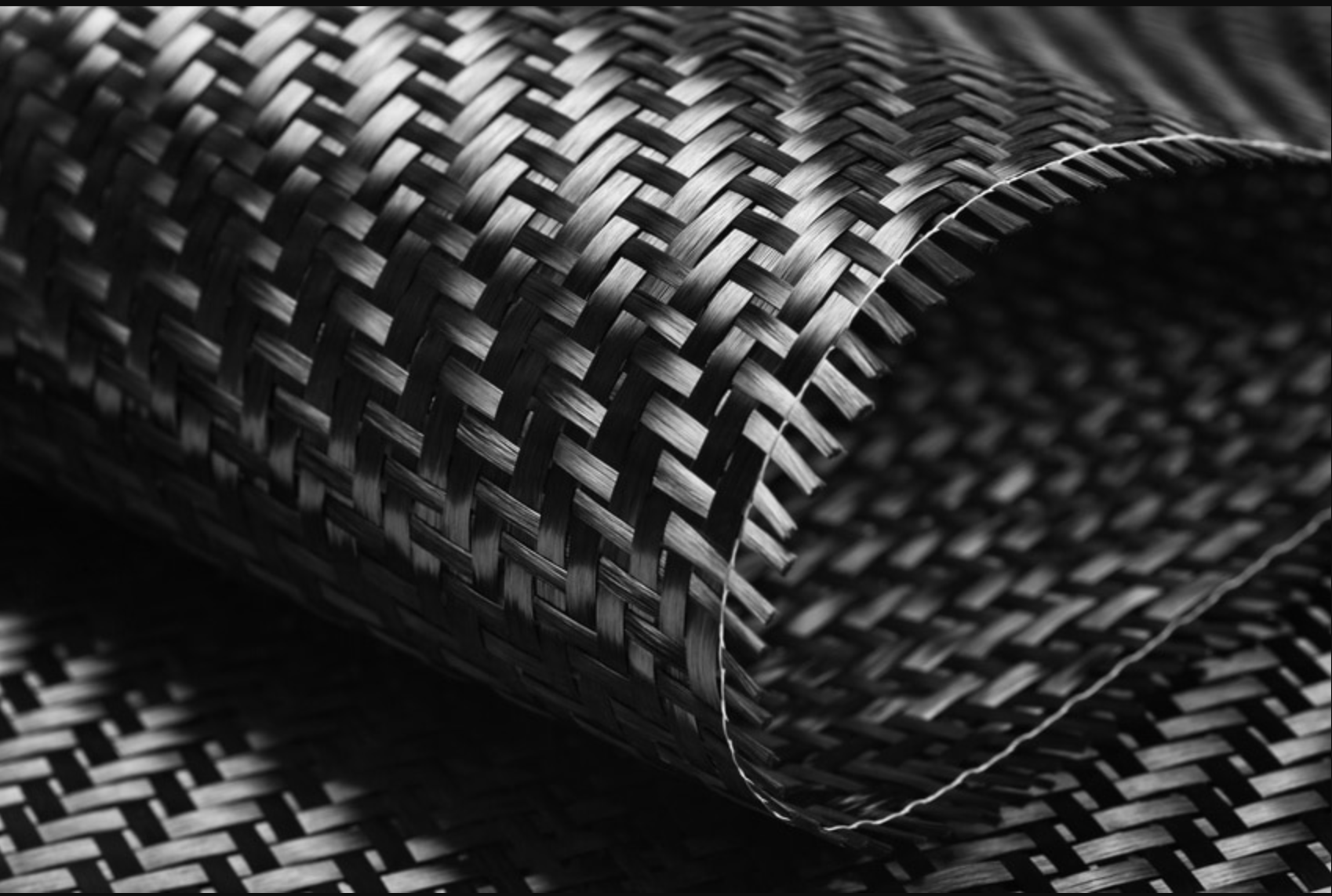 3. 	Carbon Fiber
4. 	Thermoplastics
Polystyrene
Polyester
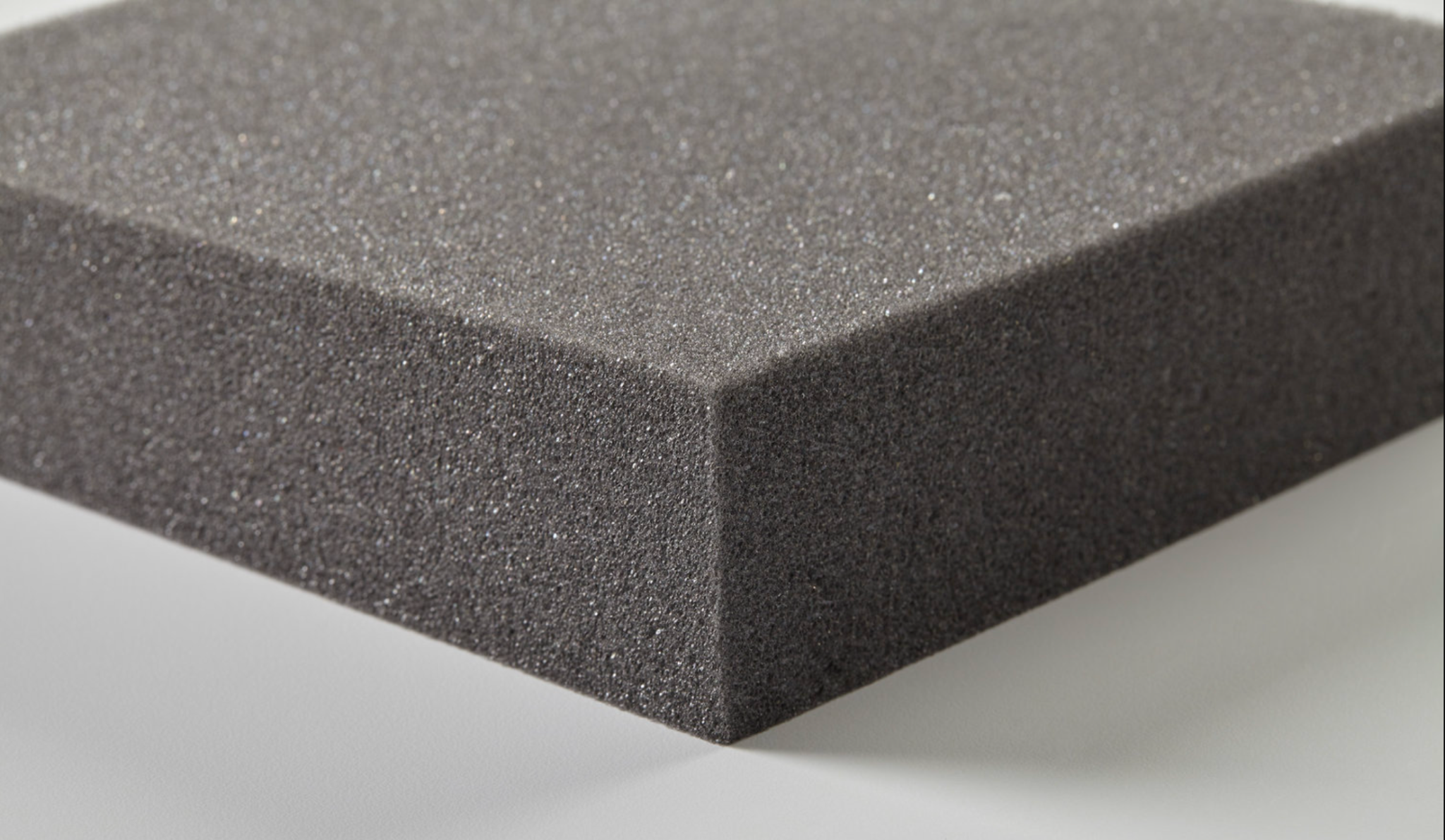 Nylon
5. 	Foam
Overview
Trades
Design Space
Modeling & Prototyping Plans
‹#›
‹#›
[Speaker Notes: Aluminum Alloy 6061
Boron Fiber
Carbon Fiber
Foam
Thermoplastics]
Material Trade Studies
To determine the ranking for each material the following facts about each material were used.
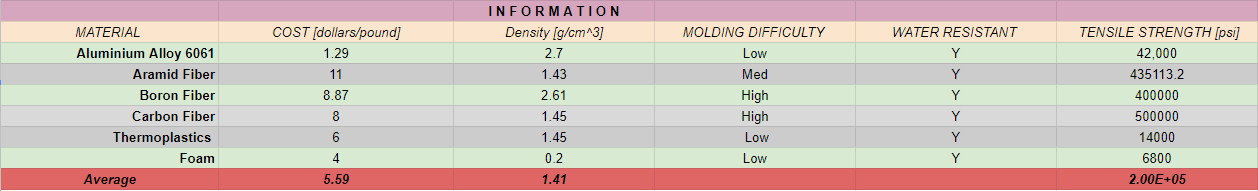 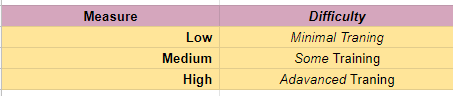 Overview
Trades
Design Space
Modeling & Prototyping Plans
‹#›
‹#›
Final Rankings
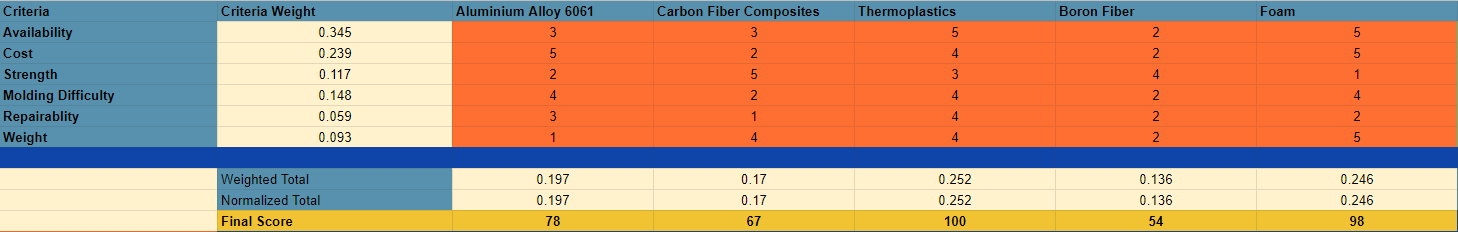 For complete algorithm click here.
Overview
Trades
Design Space
Modeling & Prototyping Plans
‹#›
Propulsion Trades
Overview
Trades
Design Space
Modeling & Prototyping Plans
‹#›
‹#›
Propulsion Trade Tree
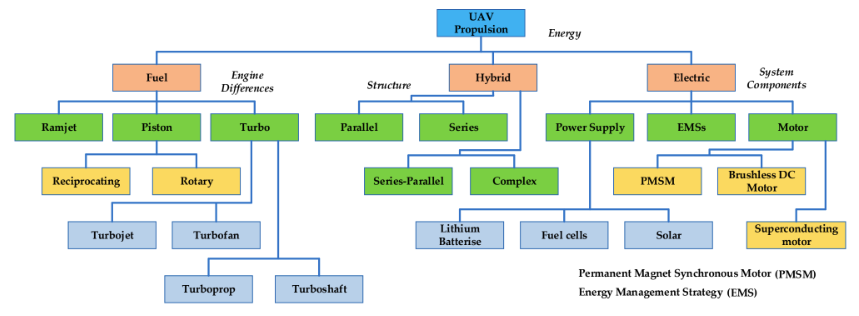 Overview
Trades
Design Space
Modeling & Prototyping Plans
‹#›
‹#›
‹#›
Propulsion Trade Study
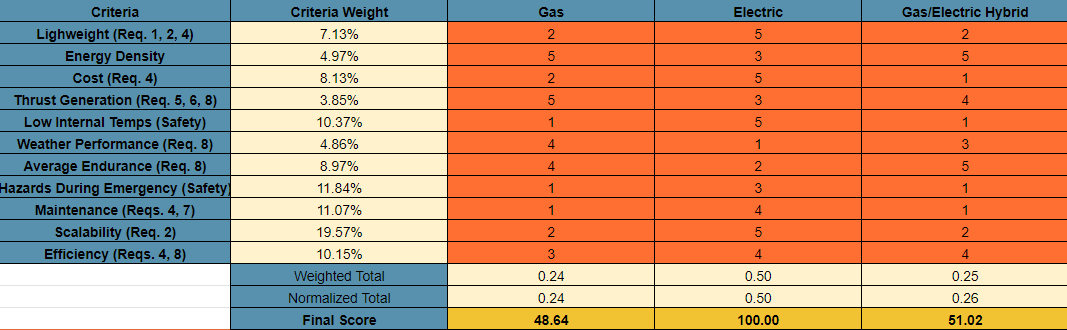 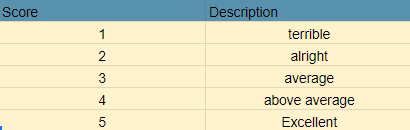 Overview
Trades
Design Space
Modeling & Prototyping Plans
‹#›
Propulsion: Electric Pros and Cons
Key features:

High torque values while maintaining lightweight construction
Less maintenance due to simplicity
Very scalable system allowing for flexibility in aircraft design
Lower average endurance due to large current draw to provide necessary thrust
Highly susceptible to weather conditions
Overview
Trades
Design Space
Modeling & Prototyping Plans
‹#›
Aircraft Design Space
Size
Weight
Endurance
Parameter 1
Ideal Design Space
Parameter 1 = Parameter 2 = Parameter 3
Parameter 2
Parameter 3
Competing Design Space
Parameter 1 = Parameter 2 > Parameter 3
Parameter 1 = Parameter 3 > Parameter 2
Parameter 1 < Parameter 2 = Parameter 3
Parameter 1
Parameter 2
Parameter 3
Overview
Trades
Design Space
Modeling & Prototyping Plans
‹#›
Aircraft Design Space
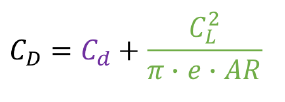 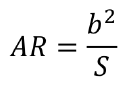 Size - Weight -Endurance conflicting requirements
Wing Design is critical for overall performance
Complicated interdependence
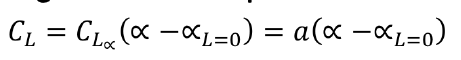 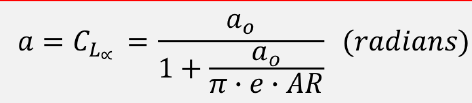 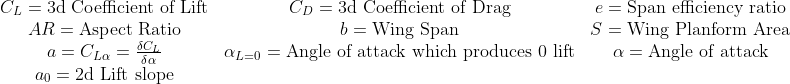 Overview
Trades
Design Space
Modeling & Prototyping Plans
‹#›
Fixed Wing VTOL design: Where to go?
Size-Weight-Endurance
VTOL  design trade/analysis 

Horizontal propellers (0 degree pitch launch)
Vertical propeller (90 degree pitch launch) 
Servo-motor Propellers
Wing Design Analysis (following airframe decision)

Modelling
Fixed Wing airframe design trade*
Conventional 
Wing-body 
Bi-plane
*Normalized results of the Level two trade study on fixed wing airframe design: See Here
Overview
Trades
Design Space
Modeling & Prototyping Plans
‹#›
Current Manufacturing Workspace
How do these impact the design’s future?
Design can be a combination of processes and materials. 
Manufacturing Alternatives: 3D Printing, Shearing and Forming
Materials Alternatives: Foam and Carbon Fiber
Overview
Trades
Design Space
Modeling & Prototyping Plans
‹#›
Electromechanical Future Considerations
Design Space involves three major components
Propulsion
Brushed vs. Brushless Motors*
Shrouded vs Unshrouded Propellers
Energy Consumption
Thrust Provided
Energy Capacity/Storage
Total Voltage
Power provided
Size and Weight
Safety Considerations
Flight Controls
Power efficiency/distribution
Effective Control Over Aircraft
Ease of Use
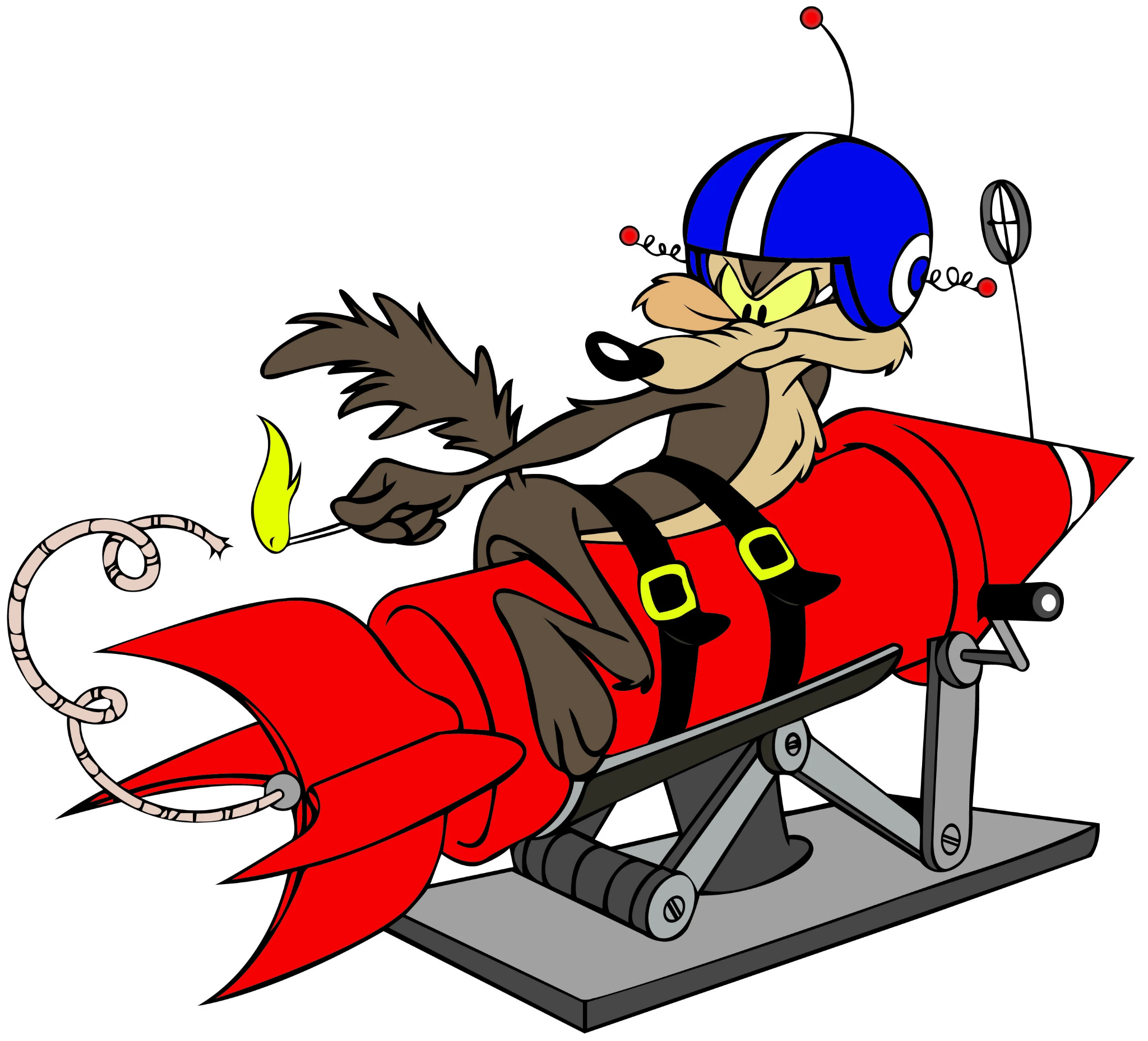 Overview
Trades
Design Space
Modeling & Prototyping Plans
‹#›
Aircraft Modeling (Aero/STRUCT)
L    = CL*⍴*V2*S
D   = CD*⍴*V2*S
CD,0= CD-CD,i
CD,i = CL2/(𝝅*e*AR)
Determine NACA airfoil 
Target CL/CD
Open source airfoil models
Estimate Lift
Estimate AR, Chord
Target CL/CD
𝜎=M*(t/2)/I
J𝛼=𝛼*b*t3
𝛕MAX=T*t/J𝛼
Structural analysis 
Assume magnitudes of Forces/Torques applied as Lift
L-Lift			⍴-Air density	CD,0-profile drag	   M-Moment
CL-lift coefficient    V-Velocity		 CD,i-induced drag       t-thickness
D-Drag		S-Wing Area		  AR-Aspect Ratio	    I-MOI about the c.g.
CD-Drag coefficient  e-efficiency factor   𝜎-bending stress      b-wing length
Assumptions for Unknowns
Lift=Weight
Thrust=Drag
Initial estimations
Weight (FR 1)
Span (FR 2) 
Velocity
Density (FR 5)
Overview
Trades
Design Space
Modeling & Prototyping Plans
‹#›
Future Design
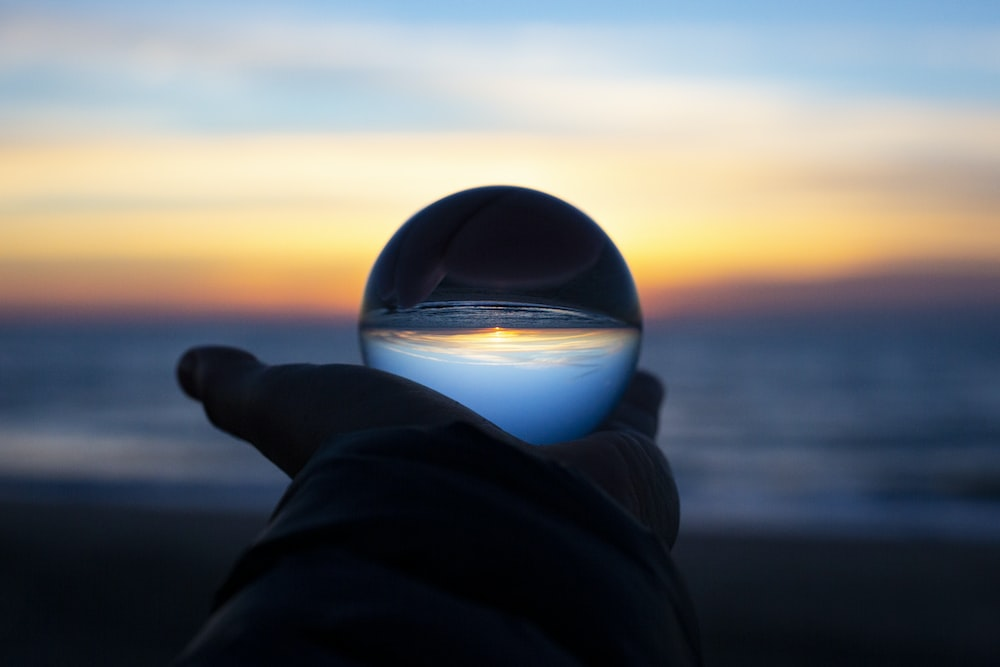 Future trade studies?
Joint trade study with structure design to analyze best selection of materials and processes per aircraft part.
Design companies/professionals versus self-constructed/operated.
Overview
Trades
Design Space
Modeling & Prototyping Plans
‹#›
Electromechanical Modeling: Propulsion / Battery
Estimate Baseline Aircraft Mass
Estimate thrust required
Select Motor / Prop combination
Select Battery
Estimate flight regimes power requirements
Select ESC’s
Does solution meet requirements?
Overview
Trades
Design Space
Modeling & Prototyping Plans
‹#›
Electromechanical Modeling: Avionics / Servos
Create a mass budget
Base weight (Aircraft structure)
Mechanical weight
Propulsion and Battery weight
Equations
Determine Equations for Thrust Req
Within each flight regime
Determine Equations for Power Req to sustain Req Levels of Thrust
Determine  Equations to compute battery specifications
Determine Flight regime parameters
Take off 
Landing
In-route
Max cruise velocity
Loitering
Max endurance velocity
Configuration analysis
Iterative parameter simulation
Sensitivity Analysis
Overview
Trades
Design Space
Modeling & Prototyping Plans
‹#›
Backup Slides
‹#›
References
Airframes:
Hybrid
https://www.elevonx.com/
https://censystech.com/sentaerobvlos/?utm_term=&utm_campaign=Censys+Website+Industry+Traffic&utm_source=adwords&utm_medium=ppc&hsa_acc=7383768994&hsa_cam=12470352944&hsa_grp=120477520446&hsa_ad=518426425868&hsa_src=g&hsa_tgt=dsa-1245958251531&hsa_kw=&hsa_mt=&hsa_net=adwords&hsa_ver=3&gclid=CjwKCAjw7eSZBhB8EiwA60kCW8uWrgTjfMrojGg3pMfPcLyKZdWt9FUt4WGzNVLJfnX4wy7913Vb5xoCLPAQAvD_BwE
https://www.unmannedsystemstechnology.com/company/elevonx/
https://www.avfoil.com/drones/eagle-vtol-uas-system/
Fixed Wing
          https://www.uavos.com/products/fixed-wing-uavs/borey-10/
        https://a-techsyn.com/uavs/cng-v-uav/
        https://volatusaerospace.com/vedette/
          https://www.c-astral.com/ 

Multi Rotor
       https://uavsystemsinternational.com/products/aurelia-x6-standard
       https://inspiredflight.com/if-1200-heavy-lift-drone/
       https://www.aerosystemswest.com/product-page/heavy-lift-multirotor-hexacopter
‹#›
References
Airframes (continued:
Single Rotor
	https://www.avinc.com/uas/vapor
	https://www.velosuav.com/velosv3/
	https://www.unmannedsystemstechnology.com/company/swissdrones/
	https://www.uavos.com/products/vtols/uvh-25el-helicopter/
	https://www.unmannedsystemstechnology.com/company/missiongo-unmanned-systems/ 
Zeppelin
	https://www.rc-zeppelin.com/indoor-rc-blimps.html	
	https://www.instructables.com/Miniature-Autonomous-Blimp/
	https://challengeraerospace.com/innovations/unmanned-airship-systems-uas-2/
      

Anderson, J., 2016. Introduction to flight. 8th ed. New York: McGraw-Hill Education.
Etkin, B.,Reid, L.D, Dynamics of Flight.  3rd ed. Danvers: John Wiley & Sons.
‹#›
References
Manufacturing Process Trade:
[1] Dwamena, M., “Are 3D printers easy or hard to use? learning how to use them,” 3D Printerly Available: https://3dprinterly.com/are-3d-printers-easy-or-hard-to-use-5-easy-steps-to-get-setup/.
[2]“How to select an appropriate joining method,” Matmatch Available: https://matmatch.com/learn/engineering/how-to-select-an-appropriate-joining-method.
[3] K.G. Swift, J.D. Booker, “Casting process,” Casting Process - an overview | ScienceDirect Topics Available: https://www.sciencedirect.com/topics/engineering/casting-process.
[4] Maziar Ramezani, Zaidi M., “Metal forming process,” Metal Forming Process - an overview | ScienceDirect Topics Available: https://www.sciencedirect.com/topics/materials-science/metal-forming-process.
[5] Ph.D., J. J., “Metal shearing process pros & cons,” Metal Cutting Corporation Available: https://metalcutting.com/knowledge-center/metal-shearing-process-pros-cons/.
[6] Svv, “What are the 4 types of manufacturing process?,” Product development services in Shenzhen Available: https://svv.io/what-are-the-4-types-of-manufacturing-process/.
[7] Vincent, L., “Is it hard to learn CNC machining?,” Geomiq Available: https://geomiq.com/2021/08/30/is-it-hard-to-learn-cnc-machining/.
Materials Trade:
[1] “6061 T6 aluminium plate,” Navstar Steel Corporation Available: https://www.navstarsteel.com/6061-t6-aluminium-plate.html.
[2] “Aramid Fibers ,” Aramid fibers Available: https://www.chem.uwec.edu/chem405_s01/malenirf/project.html.
[3] “Boron fiber,” Boron Fiber - an overview | ScienceDirect Topics Available: https://www.sciencedirect.com/topics/engineering/boron-fiber.
[4] “Boron fiber,” Specialty Materials Available: https://www.specmaterials.com/boron-fiber-test-page.
[4] coderman, N. J.-, “What are drones made of? - materials and engineering resources,” Matmatch Available: https://matmatch.com/resources/blog/what-are-drones-made-of/.
[5] “Overview of materials for Expanded Polystyrene (EPS)” MatWeb Available: https://www.matweb.com/search/datasheet.aspx?matguid=5f099f2b5eeb41cba804ca0bc64fa62f&ckck=1
[6] Neptuneweb, “6061 aluminium alloy,” Ferguson Perforating Available: https://www.fergusonperf.com/the-perforating-process/material-information/specialized-aluminum/6061-aluminium-alloy/.
[7] Reanod International Network Technology Co., L.---www.reanod.com, “Whats the price of Carbon Fiber Sheet,” What's the price of carbon fiber sheet Available: https://www.jinjiuyi.net/news/whats-the-price-of-carbon-fiber-sheet.html.
[8] “Thermoplastics,” Hexcel Available: https://www.hexcel.com/Products/Interference-Control/Thermoplastics.
[9] “Unmanned Aerial Vehicles (uavs),” Hexcel Available: https://www.hexcel.com/Resources/UAV#:~:text=Today%2C%20almost%20all%20UAV%20structures,addition%20to%20carbon%20fiber%20composites.
[10] “What Are Thermoplastics,” Thermoplastic Available: https://www.scottstool.com/thermoplastic.htm#:~:text=Thermoplastics%20are%20light%20weight%2C%20with,known%20solvents%20at%20room%20temperature.
‹#›
References
Electromechanical:
Avionics: 
Ardupilot.org. 2022. Choosing an Autopilot — Plane documentation. [online] Available at: <https://ardupilot.org/plane/docs/common-choosing-a-flight-controller.html> [Accessed 2 October 2022].
Beagleboard.org. 2022. BeagleBoard.org - blue. [online] Available at: <https://beagleboard.org/blue> [Accessed 2 October 2022].
Mini, P., 2022. Pixhawk4 mini. [online] Shop.holybro.com. Available at: <https://shop.holybro.com/pixhawk4-mini_p1120.html> [Accessed 2 October 2022]

Batteries:
notes, e., 2022. Battery Definitions, Terms & Terminology » Electronics Notes. [online] Electronics-notes.com. Available at: <https://www.electronics-notes.com/articles/electronic_components/battery-technology/terms-terminology-definitions.php> [Accessed 2 October 2022].
En.wikipedia.org. 2022. Lithium iron phosphate battery - Wikipedia. [online] Available at: <https://en.wikipedia.org/wiki/Lithium_iron_phosphate_battery> [Accessed 2 October 2022].
Mannn, K., Cruz, M., Jeyakumar, M., Domun, A. and Catsro, F., 2022. BU-205: Types of Lithium-ion. [online] Battery University. Available at: <https://batteryuniversity.com/article/bu-205-types-of-lithium-ion#:~:text=For%20example%2C%20NMC%20in%20an,continuous%20discharge%20current%20of%2020A.> [Accessed 2 October 2022].
Frost, J., 2022. BU-203: Nickel-based Batteries. [online] Battery University. Available at: <https://batteryuniversity.com/article/bu-203-nickel-based-batteries#:~:text=According%20to%20RWTH%2C%20Aachen%2C%20Germany,is%20about%20%24400%20per%20kWh.> [Accessed 2 October 2022].
2022. [online] Available at: <https://www.batterystuff.com/kb/articles/battery-articles/what-the-heck-is-a-nicd-battery.html> [Accessed 2 October 2022].

Propulsion:
Zhang, B.; Song, Z.; Zhao, F.; Liu, C. Overview of Propulsion Systems for Unmanned Aerial Vehicles. Energies 2022, 15, 455. https://doi.org/10.3390/en15020455
Griffis, C., Wilson, T., Schneider, J., & Pierpont, P. (2009). Unmanned Aircraft System Propulsion Systems Technology Survey. Retrieved from https://commons.erau.edu/publication/72
 Wu, S., Xiong, R., Li, H., Nian, V., and Ma, S., “The state of the art on preheating lithium-ion batteries in cold weather,” Journal of Energy Storage, vol. 27, 2020, p. 101059. 
Balicki, W., Głowacki, P., Szczecinski, S., Chachurski, R., and Szczeciński, J., “Effect of the atmosphere on the performances of Aviation Turbine Engines,” Acta Mechanica et Automatica, vol. 8, 2014, pp. 70–73.
Friedrich, C., and Robertson, P. A., “Hybrid-electric propulsion for aircraft,” Journal of Aircraft, vol. 52, 2015, pp. 176–189.

Preliminary Equations research for Battery and Propulsion systems Estimations
Journal of Aircraft. 2022. Range and Endurance Estimates for Battery-Powered Aircraft | Journal of Aircraft. [online] Available at: <https://arc.aiaa.org/doi/10.2514/1.C031027> [Accessed 2 October 2022].
Gur, O. and Rosen, A., 2009. Optimizing Electric Propulsion Systems for Unmanned Aerial Vehicles. Journal of Aircraft, 46(4), pp.1340-1353.
‹#›
Current Designs out there
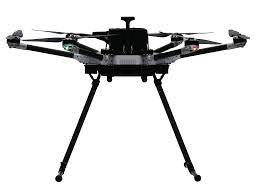 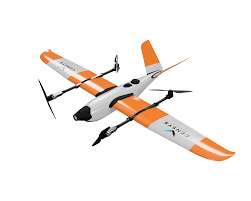 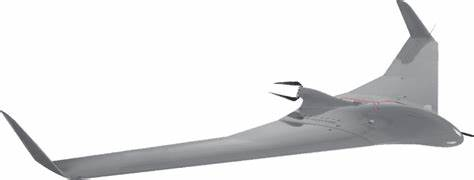 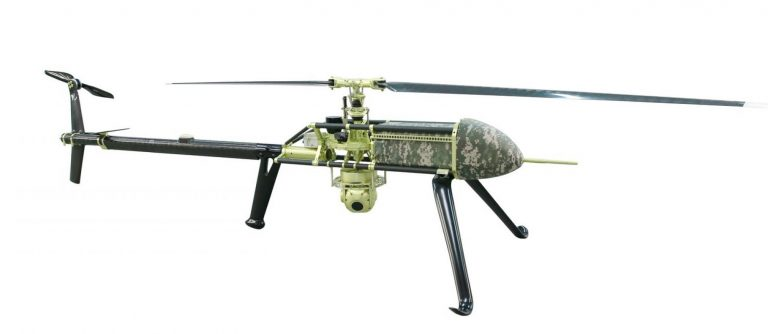 ‹#›
Current Hybrid systems
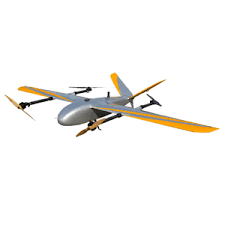 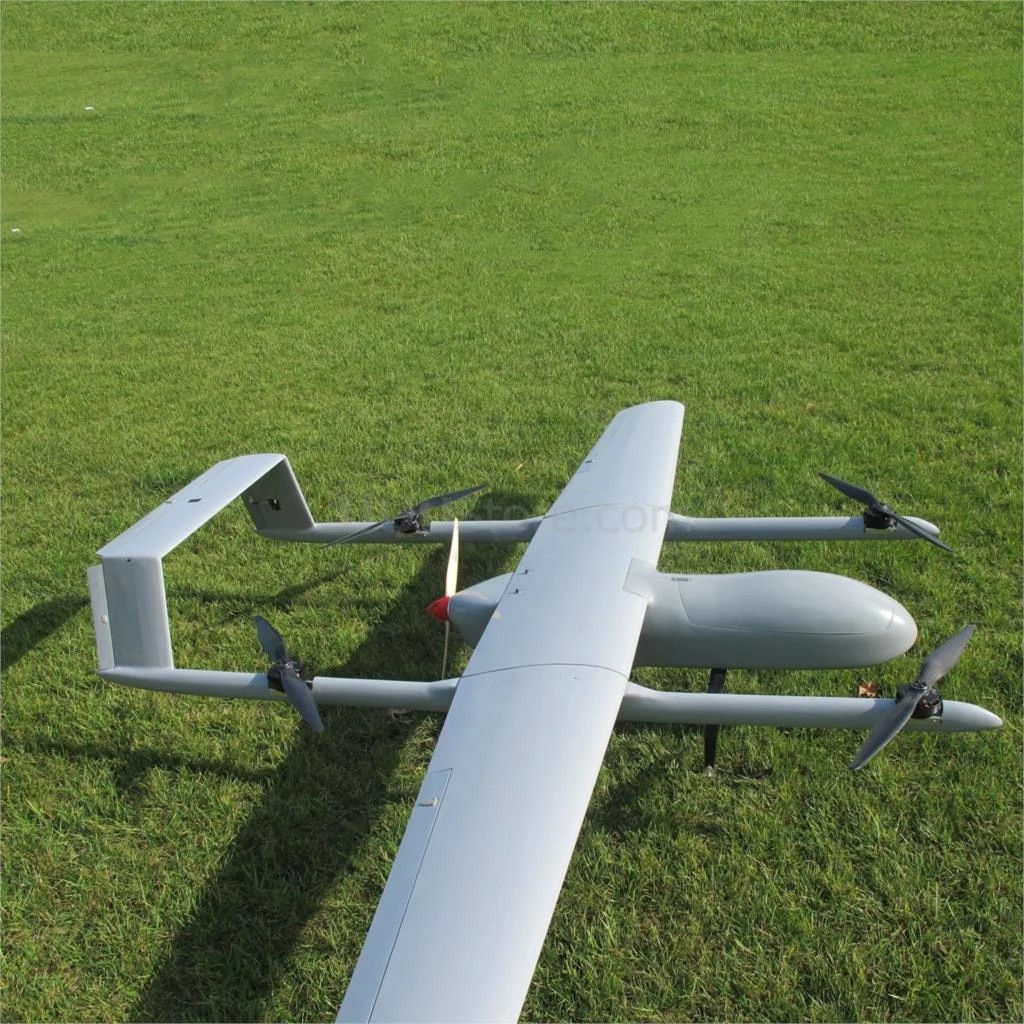 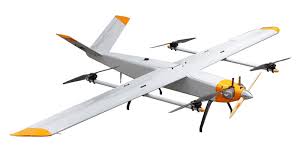 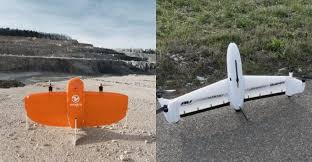 ‹#›
Graded Airframes - Results
Sensitivity Analysis Results for Fixed-Wing hybrid (Percent of Max)
Standard - 70.6%
Endurance - 68.2 %
Weight - 80 %
Payload Capacity - 44.7 % (Still capable of 3kg payload)
TakeOff Area - 83.7 %
Largest Dimension - 61.9 %
Analysis of CONOPS determined that airframe not only improved current endurance capabilities by 3x-6x but also would provide VTOL capability
‹#›
Manufacturing Criteria Trade Matrix
Subject Trade Versus Criteria
A trade-study algorithm was used to weigh each subject trade. 
The algorithm output depends on the performance scoring of each analyzed trade on criteria.
There are two matrices:
First Matrix: Score range 1 through 5; 1 is terrible and 5 is excellent.
Second Matrix: Score range 1 through 9; 1 is of equal importance and 9 is extreme of importance.

Important final scores are subjectivity free.
Compare values for each criteria and use that to score from the average reference. 



Trade Study information mechanicalc.com.
Overview
Trades
Design Space
Modeling & Prototyping Plans
‹#›
Manufacturing Trades Error
Scores assigned to each option for a certain criteria are ranked subjectively based off researched data, with low error
Weighting for criteria is more subjective, as they are determined by the team based off design requirements, with higher error
Error was determined by changing relative weighting for a criteria by plus or minus 1 points, and analyzing the resulting scores 
The closer two criteria are, a larger error is present in ranking
Materials: Up to 44% error in the final weighting of criteria
Availability and cost are very closely ranked, so a small change in the importance matrix has a significant effect on their relative ranking
Methods:  Up to 33% error in the final weighting criteria
Rankings are not as close together as with materials, so there is less uncertainty due to importance ranking
‹#›
Aero/Struct Level 1 extra trades
Design Space
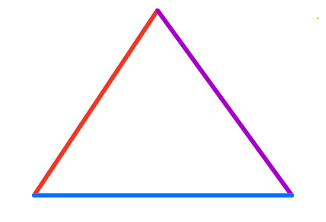 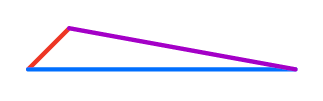 Size
Weight
Endurance
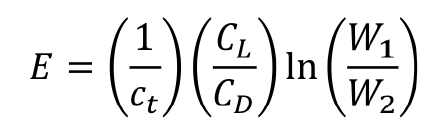 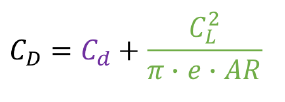 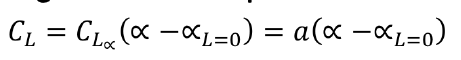 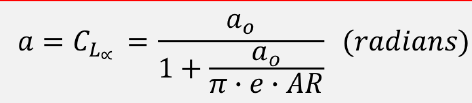 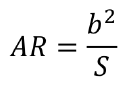 ‹#›
[Speaker Notes: On slide - Ideal design space would equally be able to satisfy each of endurance, weight, and size.  

On click - However, Airframe design mechanics made it so each of these aspects was in direct conflict with the other two and we could not get a good design space to satisfy all 3

On click - The reason for this is due to the Aspect Ratio.  As you can see from the endurance calculation, there is a Factor of CL over CD.  Each of these parameters is in part calculated by the Aspect Ratio.  This parameter of the span^2 over the planform area makes the endurance very sensitive to it’s changes as it is directly correlated.]
Zeppelin FDB
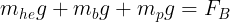 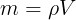 Buoyant Force
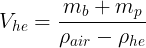 Payload mass assumed 3kg
Balloon mass assumed 5kg
Designed to settle at 6000ft or 1800 m MSL
Volume calculated at 9.4 m^3
Industrial costs of He was at least $464 to fill
Weight Balloon
Weight Balloon
Weight Helium
‹#›
Zeppelin Costs
‹#›
Graded Airframes
Factors for comparisons
Endurance: 
Ensuring the system can stay flying for tbd amount of time
Weight: 
Wanting something lighter rather than heavier for transport
Payload Capacity:
 Ensuring the system can carry the maximum possible of the desired payload
Take Off distance: 
Comparing short takeoff and landing capabilities
Longest dimension: 
Light weight, the smaller the better
Weighed System
1 - The two properties are determined to be of equal importance
9 - Property A is deemed to be of the utmost important over property B.
‹#›
Graded Airframes
Endurance
< Weight (5)
< Payload (4)
< Take Off distance (3)
< Longest Dimension (4)
In order for a smaller and lighter airframe to have the same payload capacity something had to be compromised.  
Endurance is determined to have the largest design space to cut into in order to make the airframe fit the operational needs
‹#›
Graded Airframes
Weight
(5) > Endurance
(2) > Payload
(7) > Take Off distance
(2) > Longest Dimension 
Determined to be highest priority.  System must be light enough to be carried with all supporting equipment
Payload Capacity
(4) > Endurance
< Weight (2)
(7) > Take Off Distance
(2) > Longest Dimension
‹#›
Graded Airframes
Take Off Distance
(3) > Endurance
< Weight (7)
< Payload (7)
(3) > Longest Dimension 
Manufacturing was determined to limit Dimensions against distance required.  Weight and payload capacity  were considered most important.
Longest Dimension
(4) > Endurance
< Weight(2)
< Payload Capacity (3)
< Take Off Distance (3)
We plan to make the design such that it can be easily packed.  But it must be light, carry the payload and make it in the air
‹#›
Graded Airframes - Endurance Prioritized
‹#›
Graded Airframes - Weight Prioritized
‹#›
Graded Airframes - Payload Capacity Prioritized
‹#›
Graded Airframes - Req Take Off Area Prioritized
‹#›
Graded Airframes - Longest Dimension Prioritized
‹#›
Batteries
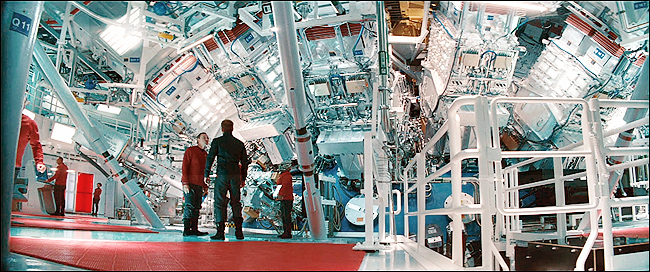 ‹#›
Custom Built Batteries
Key features:

We can highly customize the battery to our needs.
The size, weight and power of the battery can be optimized.
The overall Capacity vs Cost ratio is not as high as something off the shelf
The safety may be a concern if not properly constructed
‹#›
Off the Shelf Batteries
Key features:

The Manufacturability for end user is simplified
The size, weight and power of the battery now may be out of the users control
The level of customization for the battery 
The safety of the battery is maximized due to regulatory requirements for battery pack sales
‹#›
Custom vs COTS Qualitative Trade
[Speaker Notes: The key Take aways from this trade study show that either route is a good fit for a prototype. However given that the customer will have to assemble and a custom battery this adds complexity and requires specialized training of the end user. Therefore, given power and energy requirements of the airframe design COTS will be prioritzed. If there is not a suitable COTS option a design study will be done to create a custom battery pack with work instructions that minimize the level of training required of the end user.]
Battery Chemistry First Look
[Speaker Notes: The Primary criteria for batteries that are likely to meet the customers design requirements is Specific Energy and Specific power, Measured in Wh/Kg and W/Kg Respectively. Secondary to these are Energy density and  and Cost. As the other criteria meet and exceed the operational requirements set by the customer theses criteria are of secondary concern.]
Battery Chemistry Qualitative Trade
[Speaker Notes: The key take away from this qualitative trade study are that the 3 lithium ion battery chemestris chosen are relatively matched. When conducting energy studies and modeling based off predicted flight regime power requirements these 3 chemistries will be consider in a flow done manor. Ultimately cost and availability constraints will likely be a deciding factor.]
Propulsion
‹#›
Propulsion: High Level Trade Research
Extremely large propulsion trade space needs to be refined before analysis can begin
Research conducted on existing propulsion systems, focusing on scaling down to fit size requirements for small UAS
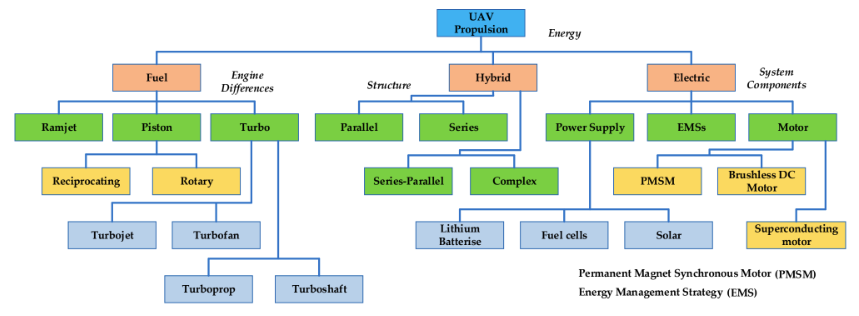 ‹#›
[Speaker Notes: Three main categories: Fuel, Hybrid, and Electric]
Propulsion: Gas Pros and Cons
Key features:

3 primary categories: piston, rotary and turbine engines
High energy density leads to small engine size for amount of thrust provided
Reliable for wide range of flight conditions
High internal temperatures and increased risk of fire
Significantly more routine maintenance necessary
‹#›
Propulsion: Gas/Electric Hybrid Pros and Cons
Key features:

4 main configurations: Series, Parallel, Series-Parallel, Complex Hybrid engines
Potential for high endurance and efficiency
High cost due to added complexity, especially for small systems
Scalability and reliance on fuel are primary drawbacks
‹#›
Brushed vs. Brushless
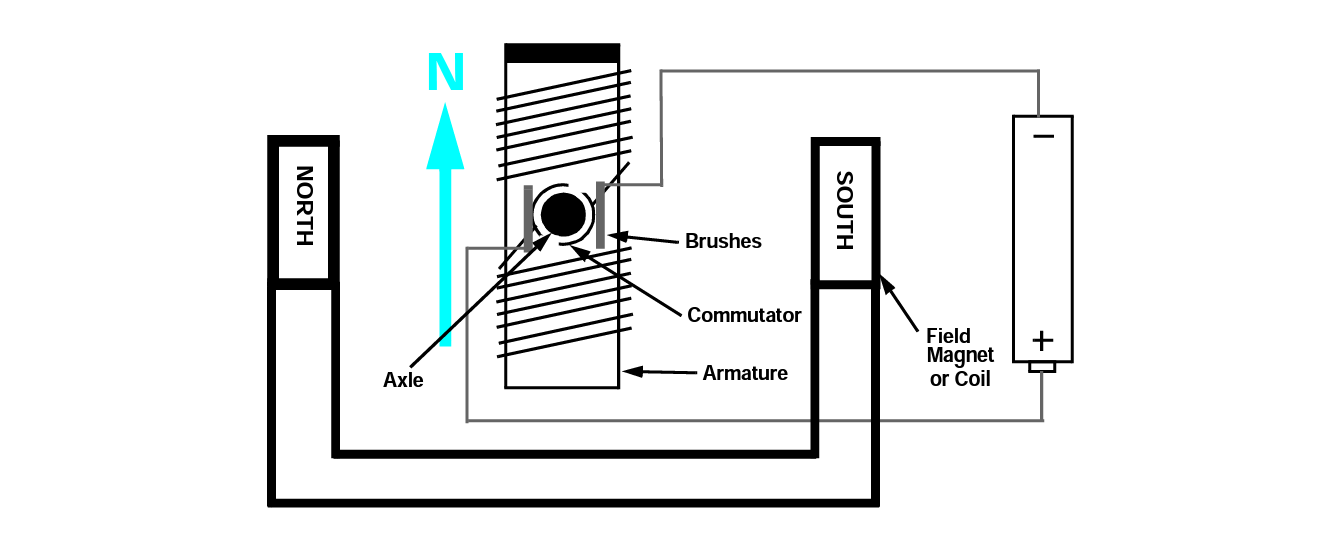 Brushed
4 Major Components:
Stator
Rotor
Brushes and Commutator
Highly Efficient
Brushes physically interact with commutator
This causes excess wear and tear
Brushless
3 Major Components:
Stator
Rotor (with teeth)
Commutator
Similar Efficiency
Less wear and tear therefore lower cost in long run
Key Difference
Brushed commutation occurs through physically touching the commutator
Brushless commutation occurs with transistors during motor winding
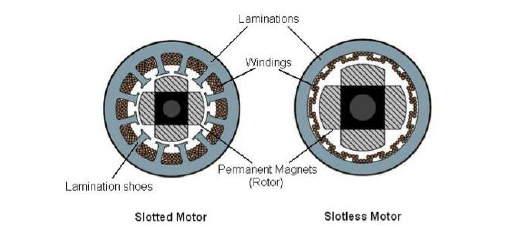 ‹#›
Avionics
‹#›
Avionics: Peripheral Hardware List
‹#›
[Speaker Notes: Before avionics trade studies can be done, need to outline what avionics will be necessary. Separated into 3 Levels of peripheral hardware options: one for basic (no autopilot) flight, one for adding autopilot options, and one for potential/discussed customer additions.]
Avionics: Flight Controller Software Trade Study Key
‹#›
[Speaker Notes: Software study conducted first- staying solution agnostic for as long as possible. 4 main criteria developed after research into autopilot software and differences between them.]
Avionics: Flight Controller Software Trade Study
‹#›
[Speaker Notes: Weighting developed with requirements in mind: two criteria with direct relation to functional requirements are weighted the highest. Most autopilot software has similar capabilities, so the main difference is how easy it is for us and the customer to interact with-hence high weighting on Ease of use and documentation. Ardupilot and PX4 are very similar systems and could potentially be interchangeable. Main limiting factor for PX4 is being specific to Pixhawk hardware and lack of mode switching through RC hand controller, allowing different autopilot rules for different phases of flight without creating a mission plan. Specific notes on each system is in the avionics trade study sheet]
Avionics: Flight Controller Hardware Trade Study Key
‹#›
Avionics: Flight Controller Hardware Trade Study
‹#›
[Speaker Notes: Two main driving criteria are cost and peripheral hardware. Costs can easily exceed $500 for a highly capable flight controller, but some cheaper options are not capable of supporting complex systems (high numbers of servos, multiple serial inputs/outputs for GPS and airspeed sensing). SWaP listed as lowest due to small size of systems relative to total size of A/C- limited power draw and weight expected. All three controllers are compatible with each of the softwares in the trade space in order to remain solution-agnostic until both trades completed. Systems are somewhat comparable based on trade study, but cost is limiting factor to Cube and ease of use/documentation for BeagleBone. Further breakdown of each criteria in trade study sheet.]
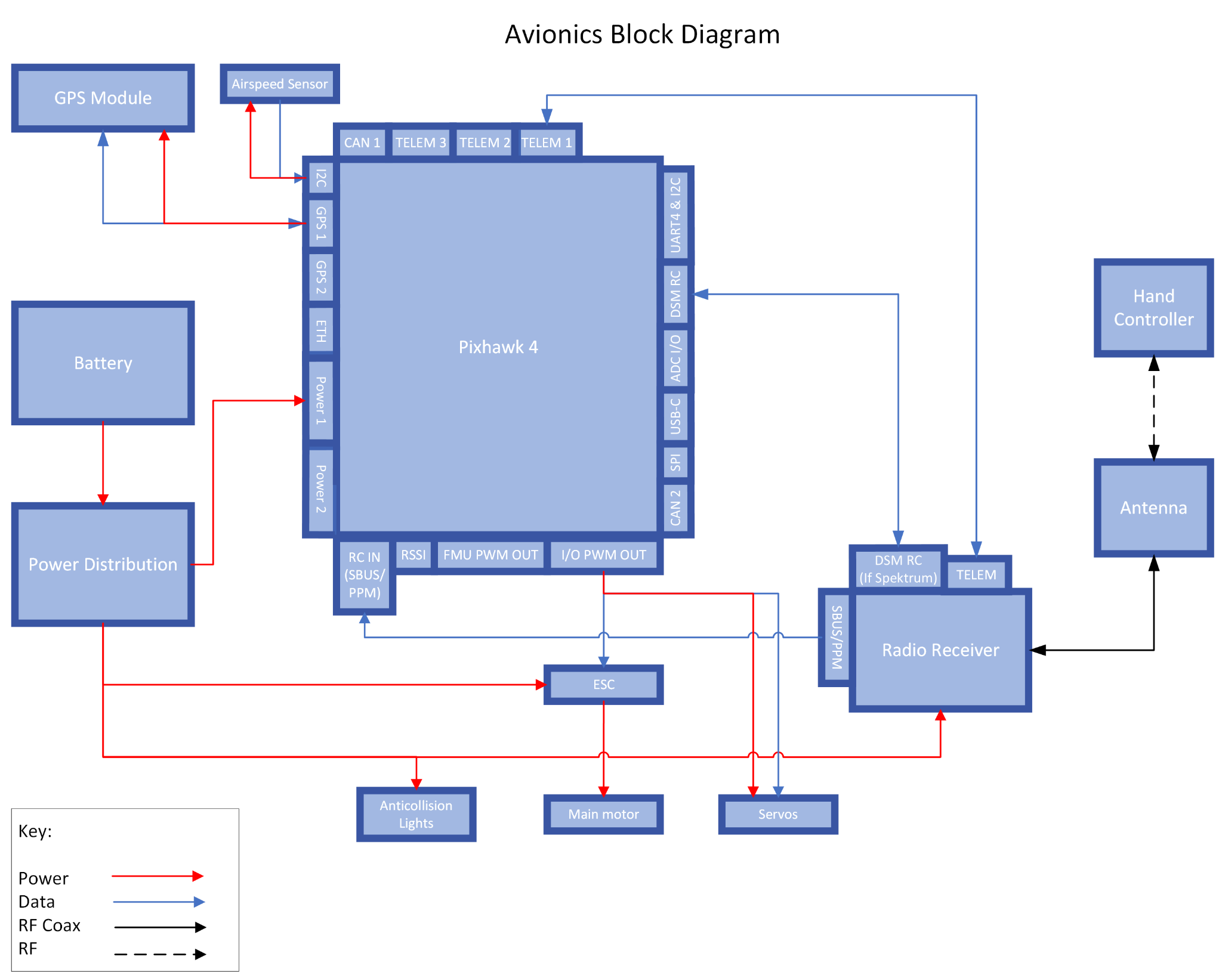 ‹#›
Level 2 trade: Fixed-Wing Airframe design
‹#›
Level two trade: Fixed wing aircraft designs
‹#›
Level two trade: Fixed wing aircraft designs
‹#›